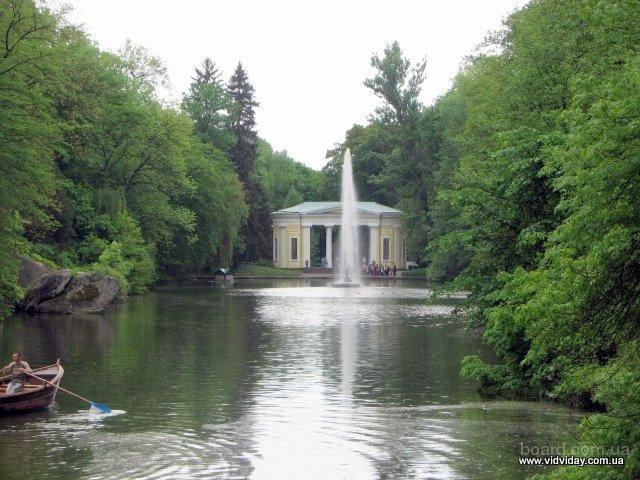 Національні парки України
Чатир-Даг – одна з найцікавіших природних пам’яток Криму.
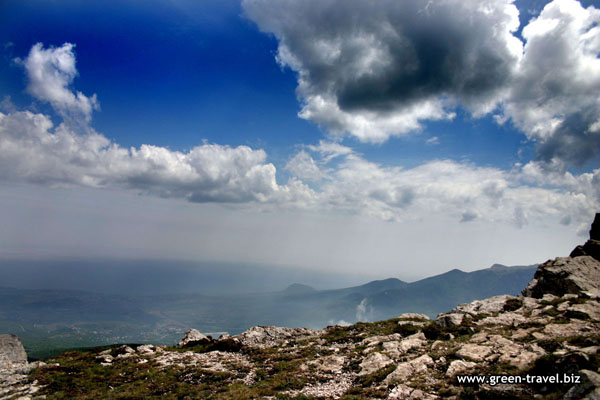 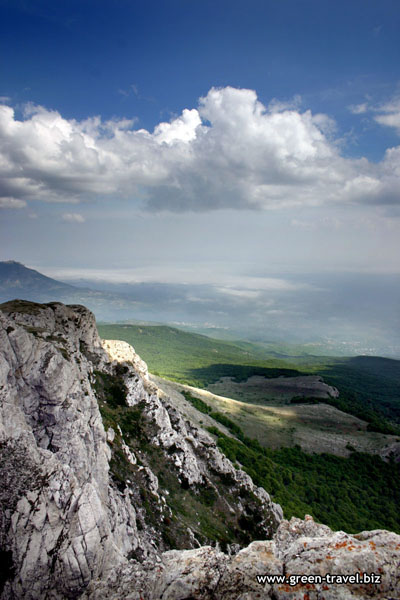 На верхньому плато височіють дві вершини – Ангар-Бурун і Еклізі-Бурун.
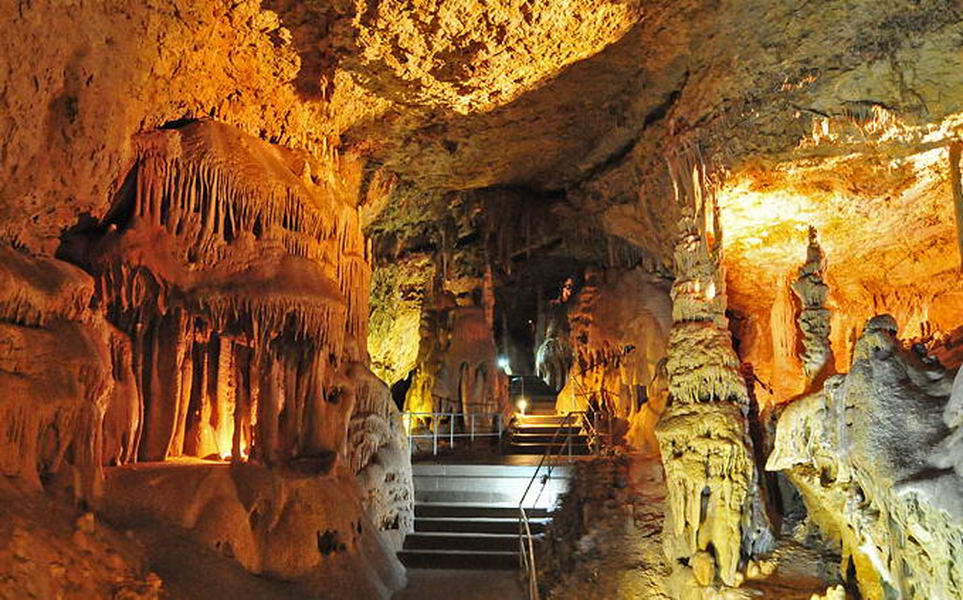 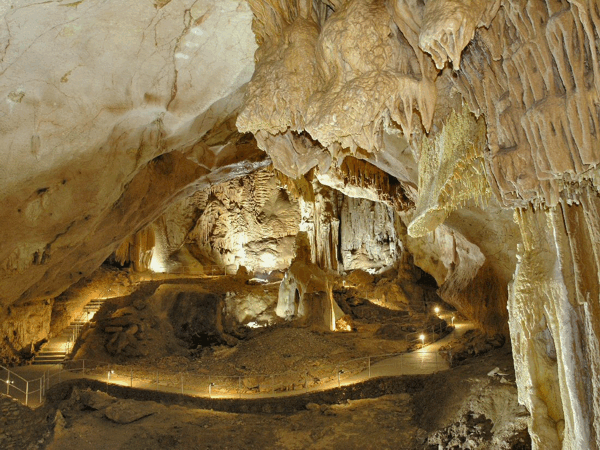 На нижньому плато є дві печери, обладнані для відвідувачів – це Мармурова печера і Еміне-Баїр-Хосар.
Ландшавт дуже різноманітний.
Масив обмежений двома глибокими проходами - богазами (перевалами).  .
Площа Чатир - Дага складає 900 га , перебувати в заповідному фонді з 1980 року , на даній території росте близько 500 видів рослин.
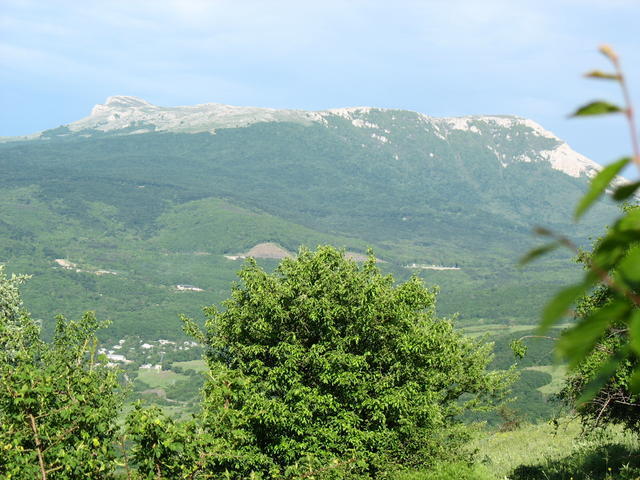 На даний момент він доступний для відвідування при дотриманні наступних умов:
- Частина Нижнього плато відноситься до території Кримського Природного Заповідника ,
- Стоянки ( ночівлі) на Нижньому плато дозволені тільки на т / с Мармурова і т / б Онікс- тур;
- Відвідування Верхнього плато і вершини Ангар- Бурун (територія Алуштинського Гло ) здійснюється в загальному порядку за маршрутами з Ангарського перевалу , т / с "Онікс -тур " і через Тисів ущелині ;
- Стоянки " Саурган " і "Кленова Альтанка " знаходяться на території відтворювального ділянки та виключені зі списку дозволених ;
Маршрути сплановані з порушенням зазначених пунктів реєстрації в КСС Криму не підлягають.
Голосіївський ліс — це лісовий масив переважно природного походження.
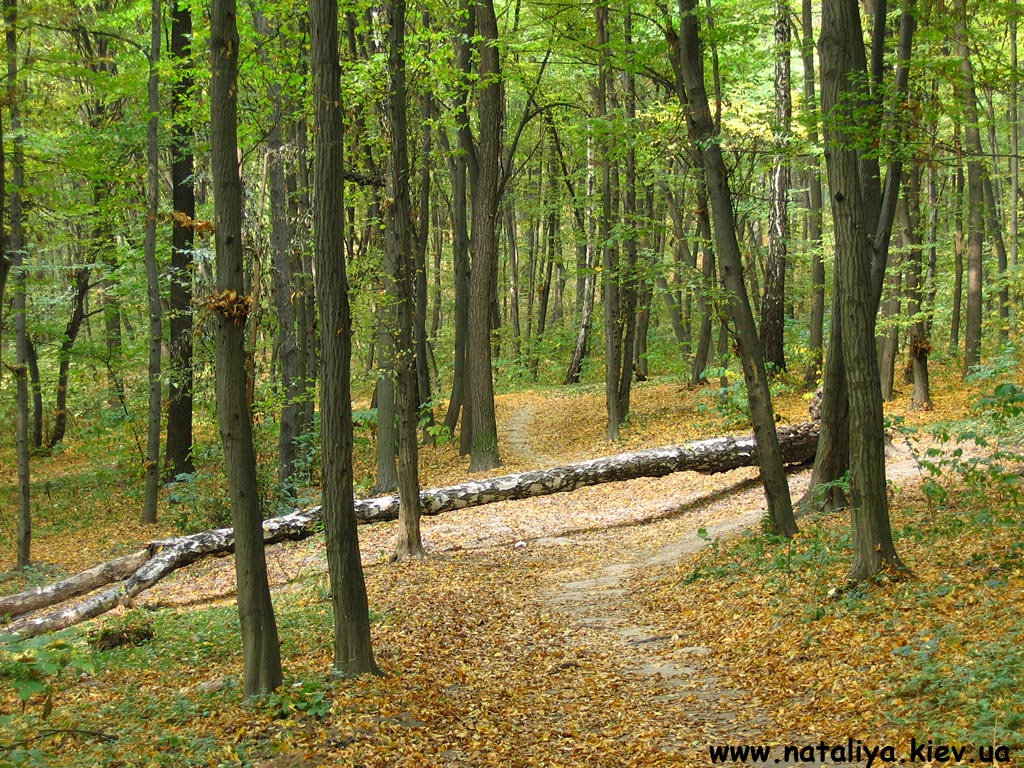 27 серпня  2007 року було утворено національний природний парк «Голосіївський» площею 4521,29 гектара.
У лісі протікає Голосіївські (Дідорівські) ставки.
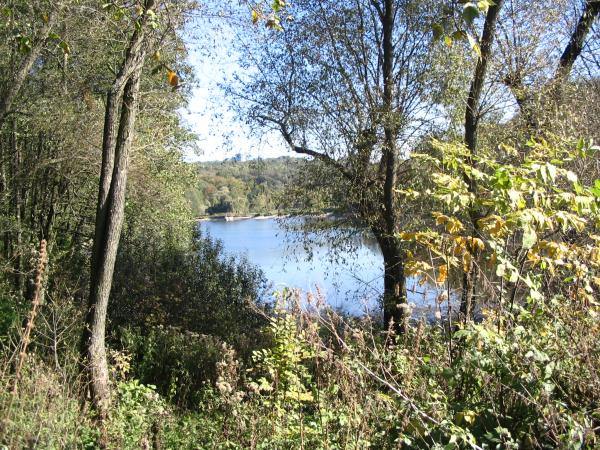 Рослинність Голосіївського лісу представлена переважно широколистяними лісами.
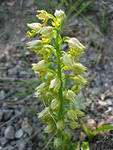 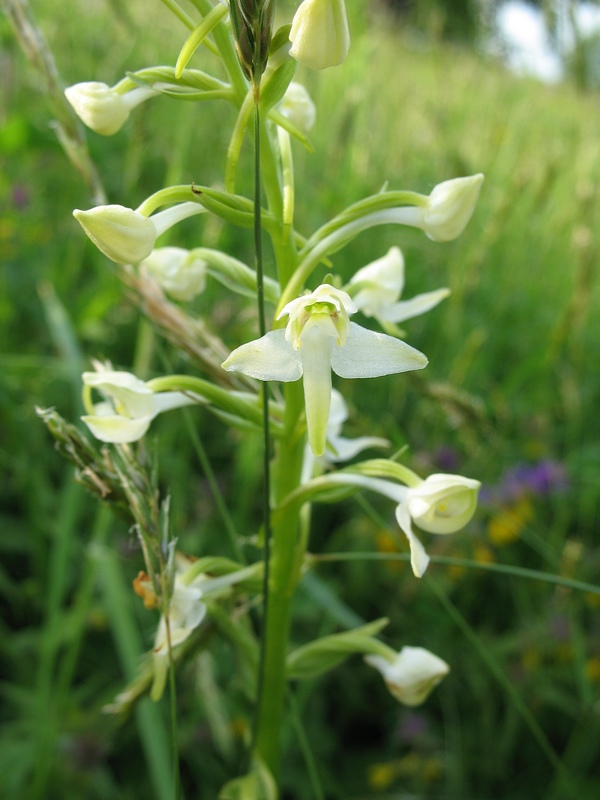 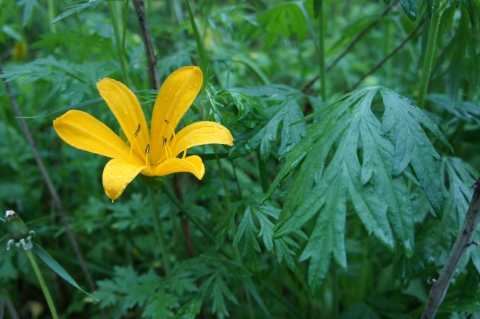 У Голосіївському лісі зустрічаються і рідкісні та малопоширені види рослин. Це занесені до Червоної книги України булатка довголиста, коручка морозниковидна, лілія лісова, любка дволиста, підсніжник звичайний.
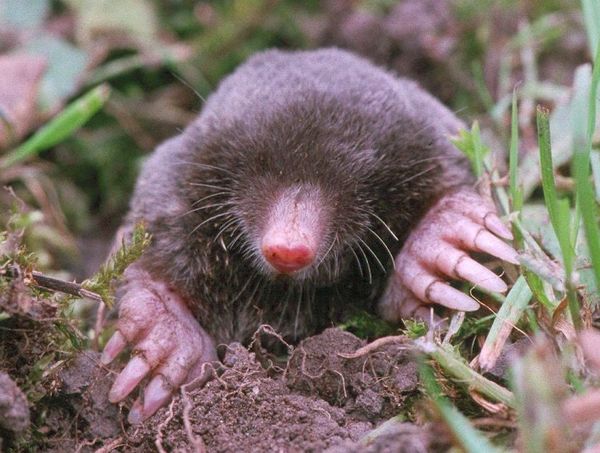 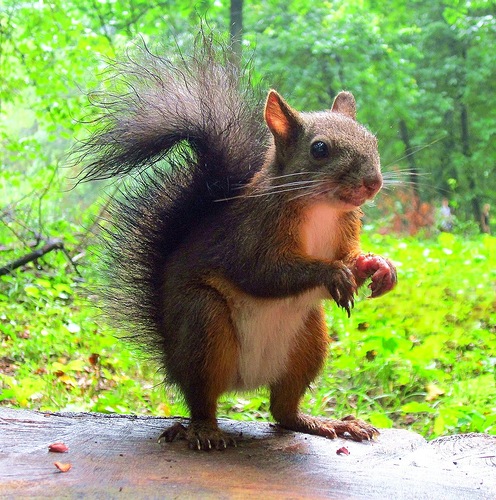 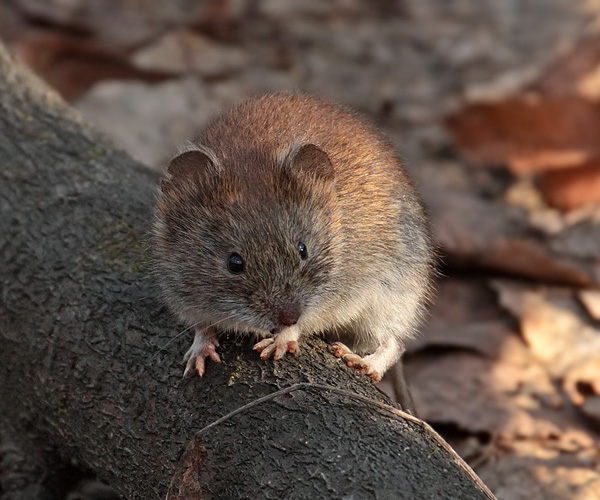 На території Голосіївського лісу мешкають близько 30 видів ссавців, в основному дрібних: кріт європейський, мідиця звичайна, полівка європейська, вивірка лісова.
Націона́льний приро́дний парк «Дністро́вський каньйо́н» — природоохоронна територія в Україні, в межах Борщівського,Заліщицького, Бучацького та Монастириського районів Тернопільської області.
Площа 10829,18 га.
Створений 3 лютого 2010.
Дністровський каньйон— найбільший каньйон в Україні та один з найбільших у Європі. Він простягнувся на 250 км, утворюючи кілька десятків меандрів. Тут протікає одна з найкрасивіших річок Європи, друга за величиною в Україні — річка Дністер. Її загальна протяжність 1362 км
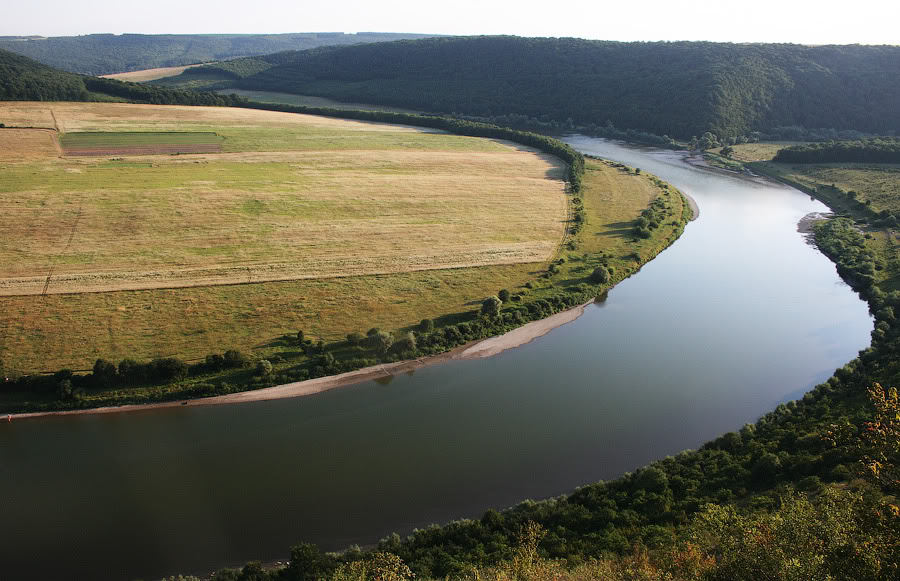 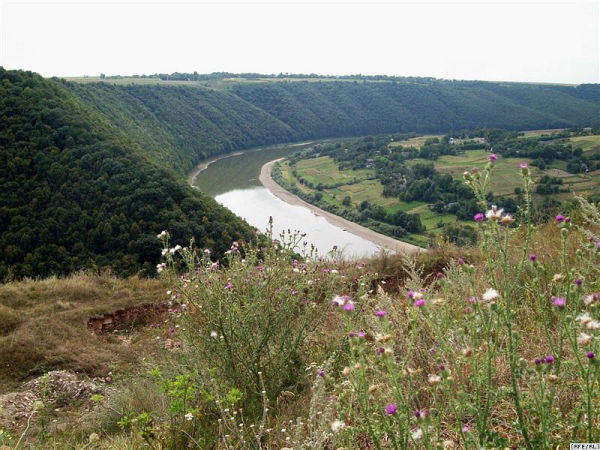 Високі ліві береги річки вкриті рідкісною рослинністю, що за своєю різноманітністю перевершує Кременецькі гори і Подільські Товтри. Багатими на рослинність є схили каньйону, прибережні луки та поля.
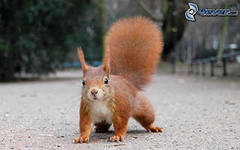 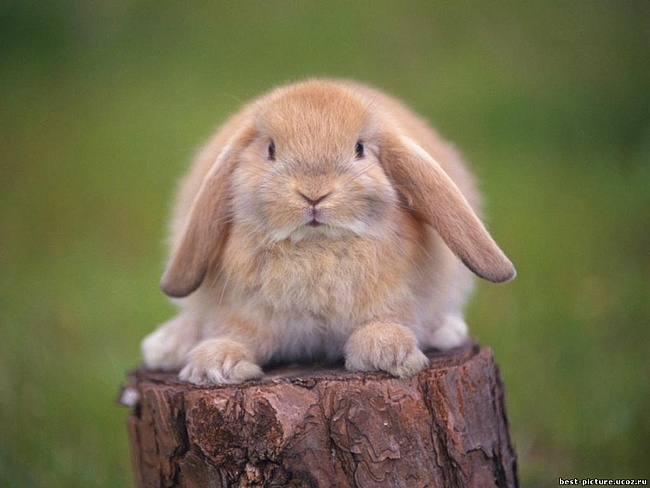 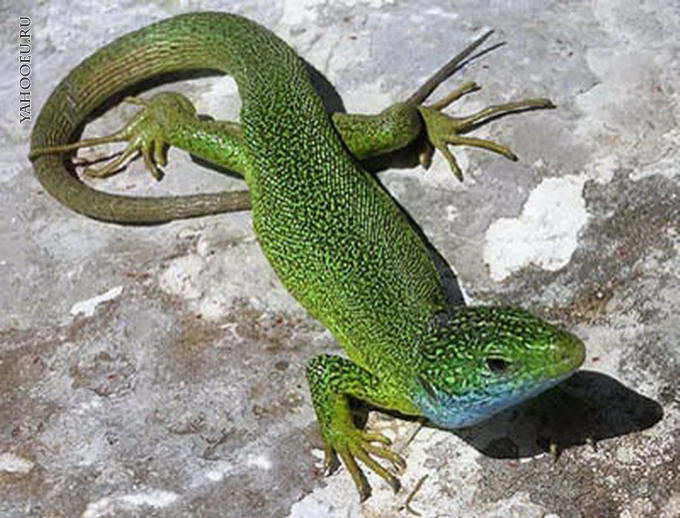 Різноманітним є тваринний світ каньйону. У лісах водяться козулі, зайці, борсуки, лисиці, вепри, білки та інші тварини. На кам'яних схилах і в чагарниках живуть ящірки, мідянки, гадюки, вужі.
Дякуемо за Увагу!!!